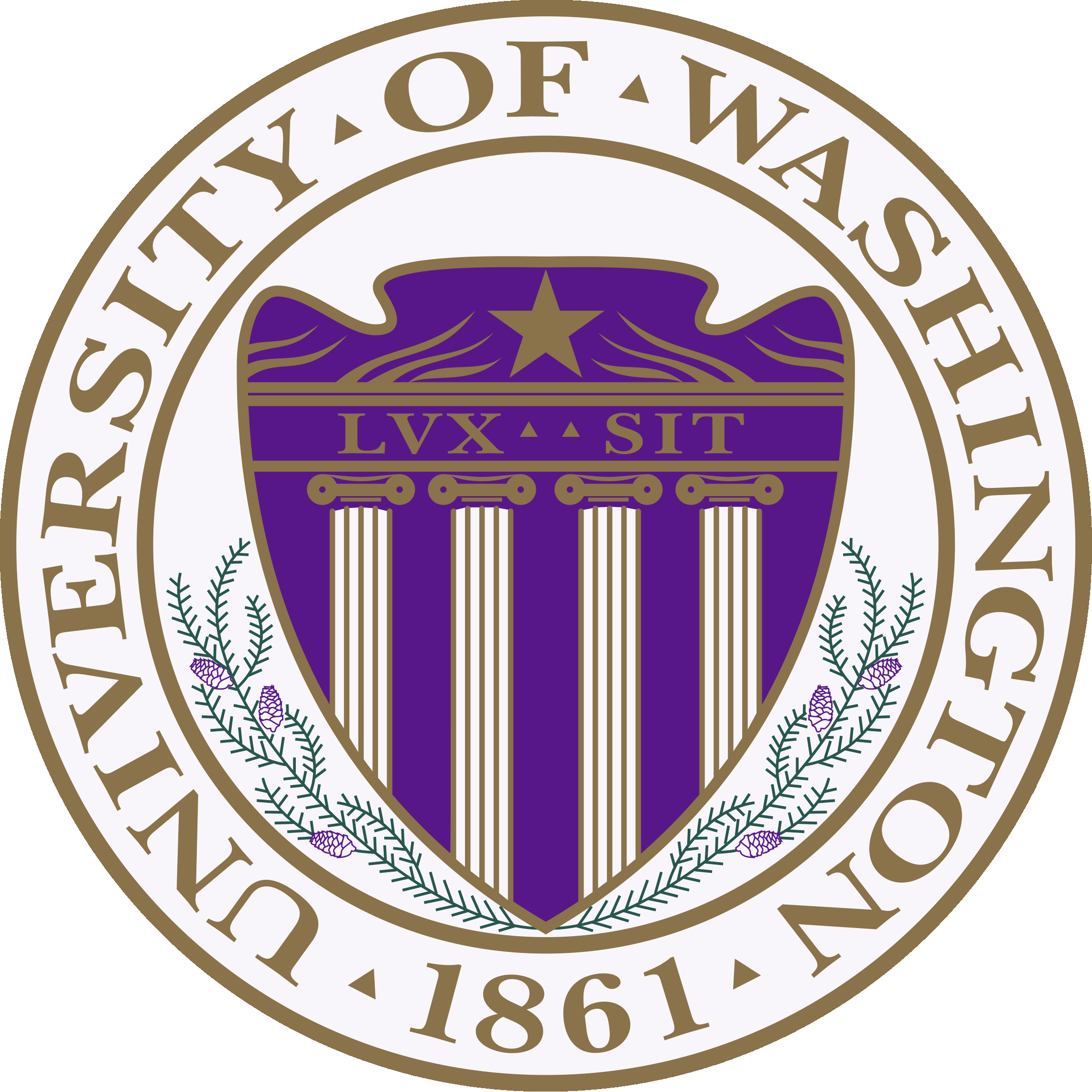 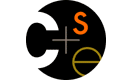 CSE341: Programming LanguagesLecture 11Closures-ish Java & C
Dan Grossman
Fall 2011
Higher-order programming
Higher-order programming, e.g., with map and filter, is great

Language support for closures makes it very pleasant

Without closures, we can still do it more manually / clumsily
In OOP (e.g., Java) with one-method interfaces
In procedural (e.g., C) with explicit environment arguments

Working through this:
Shows connections between languages and features
Can help you understand closures and objects
Fall 2011
CSE341: Programming Languages
2
Example in ML
datatype 'a mylist = Cons of 'a * ('a mylist) | Empty
 
(* ('a -> 'b) -> 'a mylist -> 'b mylist *)
fun map f xs = case xs of … 

(* ('a -> bool) -> 'a mylist -> 'a mylist *)
fun filter f xs = case xs of … 

(* 'a mylist -> int *)
fun length xs = case xs of … 


val doubleAll = map (fn x => x*2)
val countNs xs = length (filter (fn x => x=n) xs)
Fall 2011
CSE341: Programming Languages
3
Java
Java 8 likely to have closures (like C#, Scala, Ruby, …)
Write like  lst.map((x) => x.age)
             .filter((x) => x > 21)
             .length()
Make parallelism and collections much easier
Encourage less mutation
Hard parts for language designers:
Implementation with other features and VM
Evolving current standard library (else not worth it?)

But how could we program in an ML style in Java today…
Won’t look like pseudocode above
Was even more painful before Java had generics
Fall 2011
CSE341: Programming Languages
4
One-method interfaces
interface Func<B,A> {  B m(A x); }

interface Pred<A> { boolean m(A x); }

interface Foo { String m(int x, int y); }
An interface is a named type [constructor]
An object with one method can serve as a closure
Different instances can have different fields [possibly different types] like different closures can have different environments [possibly different types]
So an interface with one method can serve as a function type
Fall 2011
CSE341: Programming Languages
5
List types
Creating a generic list class works fine
Assuming null for empty list here, a choice we may regret
null makes every type an option type with implicit valOf
class List<T> {
  T head; 
  List<T> tail; 
  List(T x, List<T> xs){
     head = x;
     tail = xs;
  }
  …
}
Fall 2011
CSE341: Programming Languages
6
Higher-order functions
Let’s use static methods for map, filter, length
Use our earlier generic interfaces for “function arguments”
These methods are recursive
Less efficient in Java 
Much simpler than common previous-pointer acrobatics
static <A,B> List<B> map(Func<B,A> f, List<A> xs){
  if(xs==null) return null;
  return new List<B>(f.m(xs.head), map(f,xs.tail); 
}
static <A> List<A> filter(Pred<A> f, List<A> xs){
  if(xs==null) return null;
  if(f.m(xs.head))
    return new List<A>(xs.head), filter(f,xs.tail);
  return filter(f,xs.tail);
}
static <A> length(List<A> xs){ … }
Fall 2011
CSE341: Programming Languages
7
Why not instance methods?
A more OO approach would be instance methods:





Can work, but interacts poorly with null for empty list
Cannot call a method on null
So leads to extra cases in all clients of these methods if a list might be empty

An even more OO alternative uses a subclass of List for empty-lists rather than null
Then instance methods work fine!
class List<T> {
  <B> List<B> map(Func<B,T> f){…}
  List<T> filter(Pred<T> f){…}
  int length(){…}
}
Fall 2011
CSE341: Programming Languages
8
Clients
To use map method to make a List<Bar> from a List<Foo>:
Define a class C that implements Func<Bar,Foo>
Use fields to hold any “private data”
Make an object of class C, passing private data to constructor
Pass the object to map

As a convenience, can combine all 3 steps with anonymous inner classes
Mostly just syntactic sugar
But can directly access enclosing fields and final variables
Added to language to better support callbacks
Syntax an acquired taste? See lec11.java
Fall 2011
CSE341: Programming Languages
9
Now C [for C experts]
In Java, objects, like closures, can have “parts” that do not show up in their types (interfaces)

In C, a function pointer is just a code pointer, period
So without extra thought, functions taking function pointer arguments won’t be as useful as functions taking closures

A common technique:
Always define function pointers and higher-order functions to take an extra, explicit environment argument
But without generics, no good choice for type of list elements or the environment
Use void* and various type casts…
Fall 2011
CSE341: Programming Languages
10
The C trick
[ignore if not (yet) a C wizard; full implementation in lec11.c]

Don’t do this:




Do this to support clients that need private data:




List libraries like this aren’t common in C, but callbacks are!
Lack of generics means lots of type casts in clients 
list_t* map(void* (*f)(void*), list_t xs){
   … f(xs->head) …
}
list_t* map(void* (*f)(void*,void*) 
            void* env, list_t xs)   {
   …  f(env,xs->head) …
}
Fall 2011
CSE341: Programming Languages
11